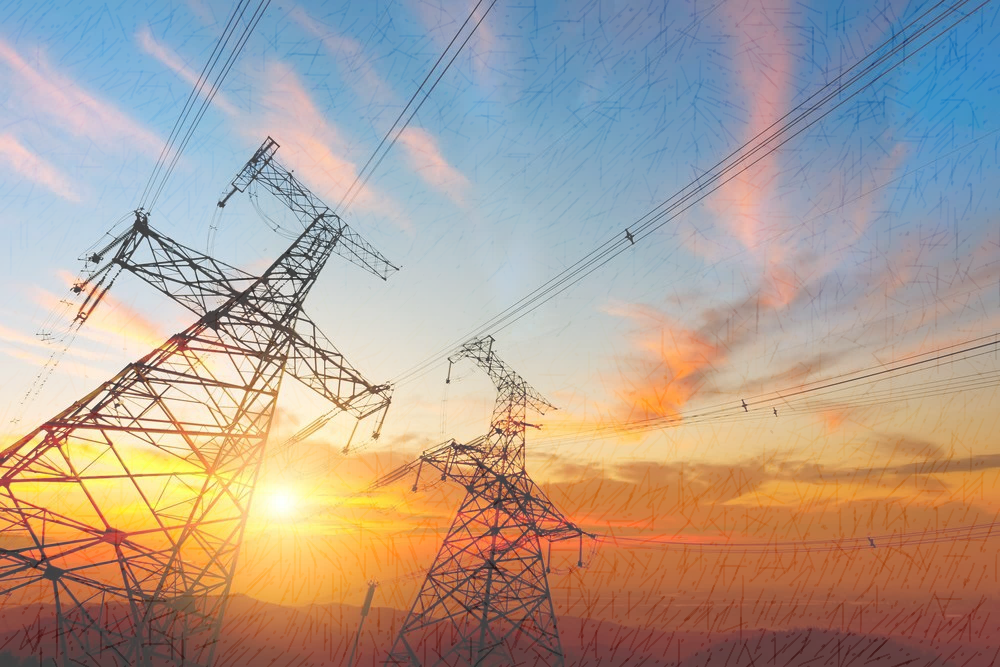 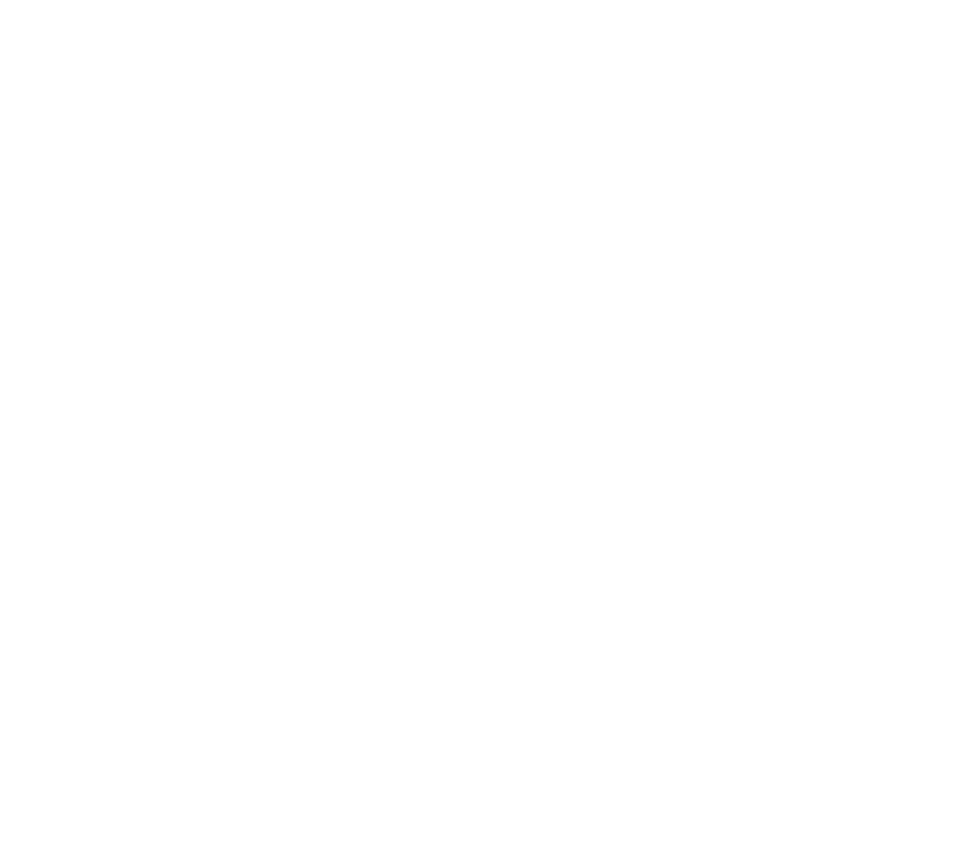 Памятка для Потребителя
Преимущества сотрудничества с                   ООО «РУСЭНЕРГО»
Действующим законодательством1 Потребителю предоставляется возможность выбора поставщика электроэнергии:
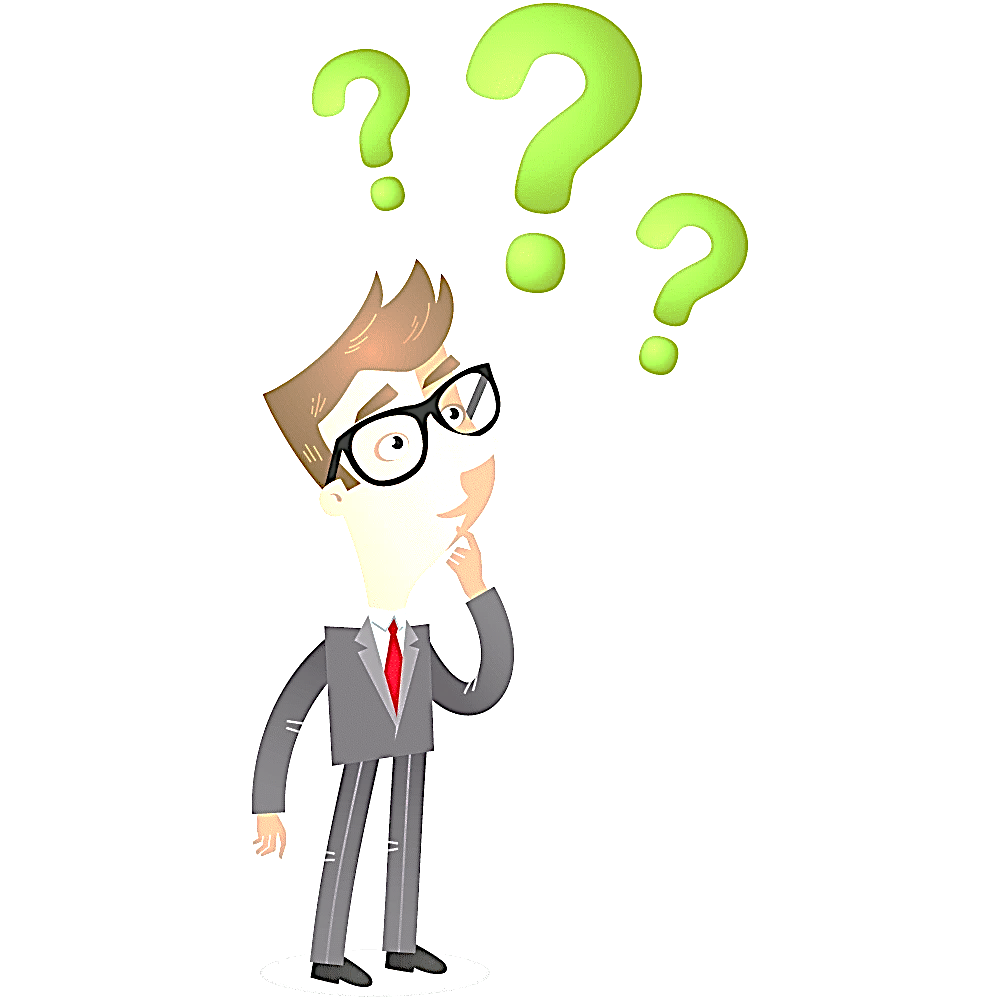 1. Постановление Правительства Российской Федерации от 04.05.2012 № 442
Этапы перехода на обслуживание к энергосбытовой организации ООО «РУСЭНЕРГО»
Переход на обслуживание составит 1 месяц
Подача заявлений производится единовременно
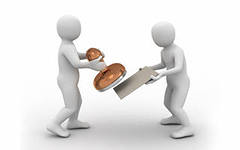 2. Пункт 51 Постановления Правительства Российской Федерации от 04.05.2012 № 442
Перечень документов3, необходимых для заключения договора с ООО «РУСЭНЕРГО»:
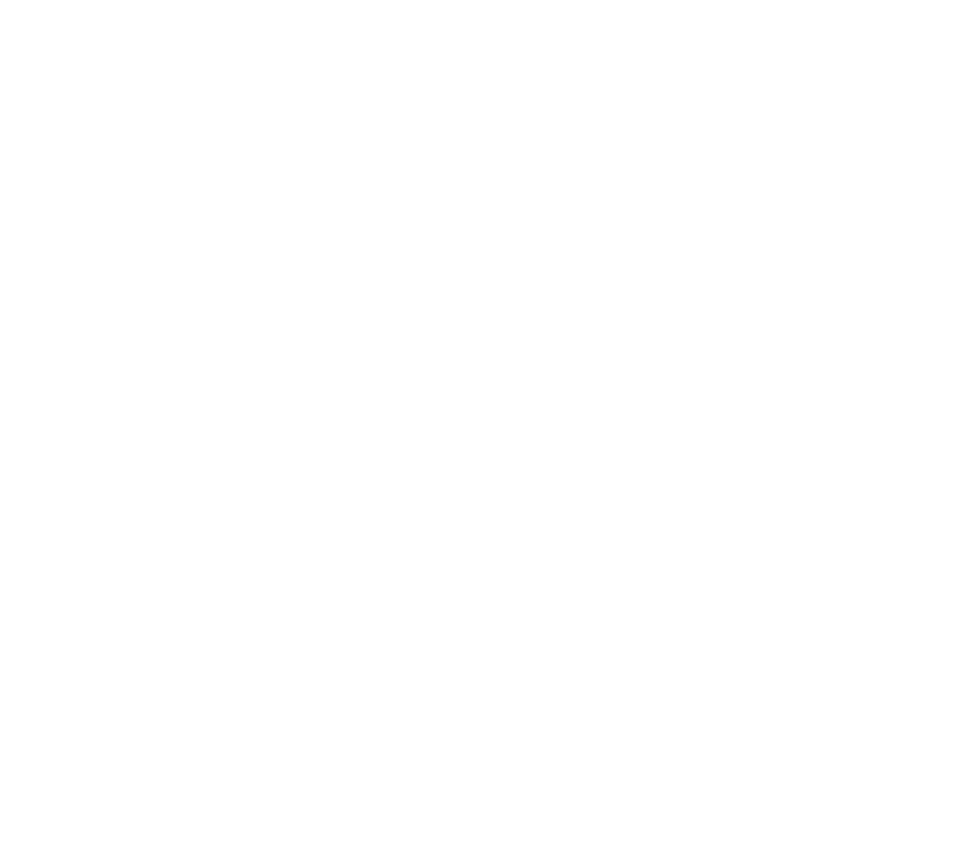 3. Пункт 34 Постановления Правительства Российской Федерации от 04.05.2012 № 442